إعلان‭ ‬عن‭ ‬بيع عن طريق عروض أثمان
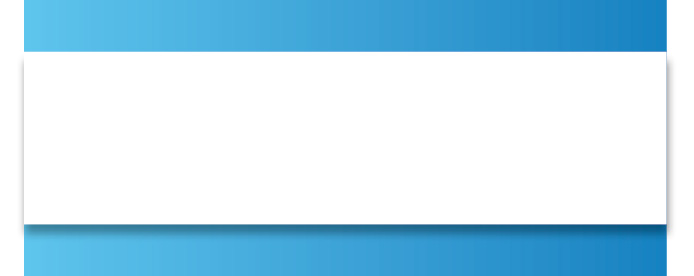 بتجزئة  »دار السلطان«
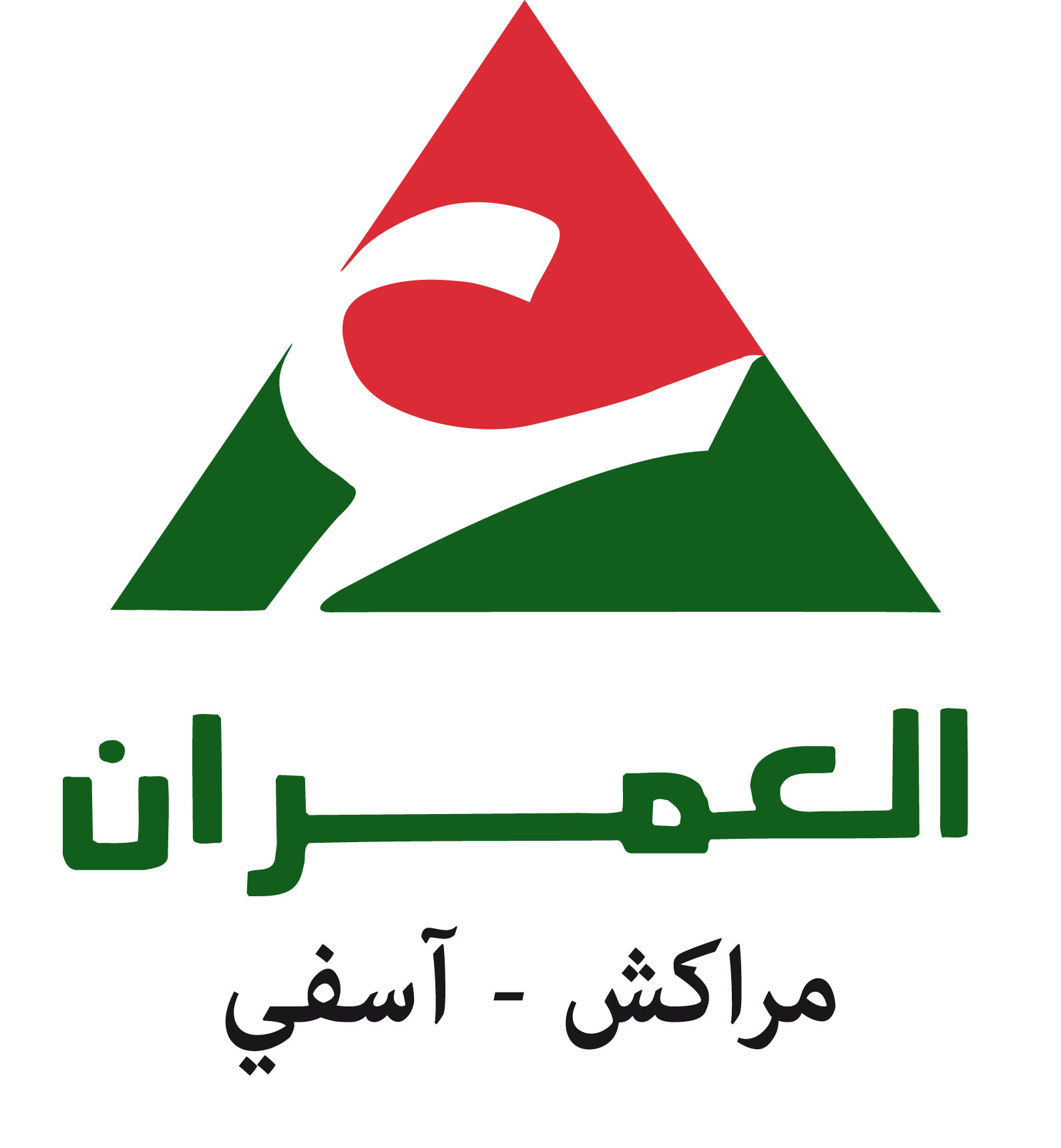 بقعة أرضية لبناء حمام
بمراكش
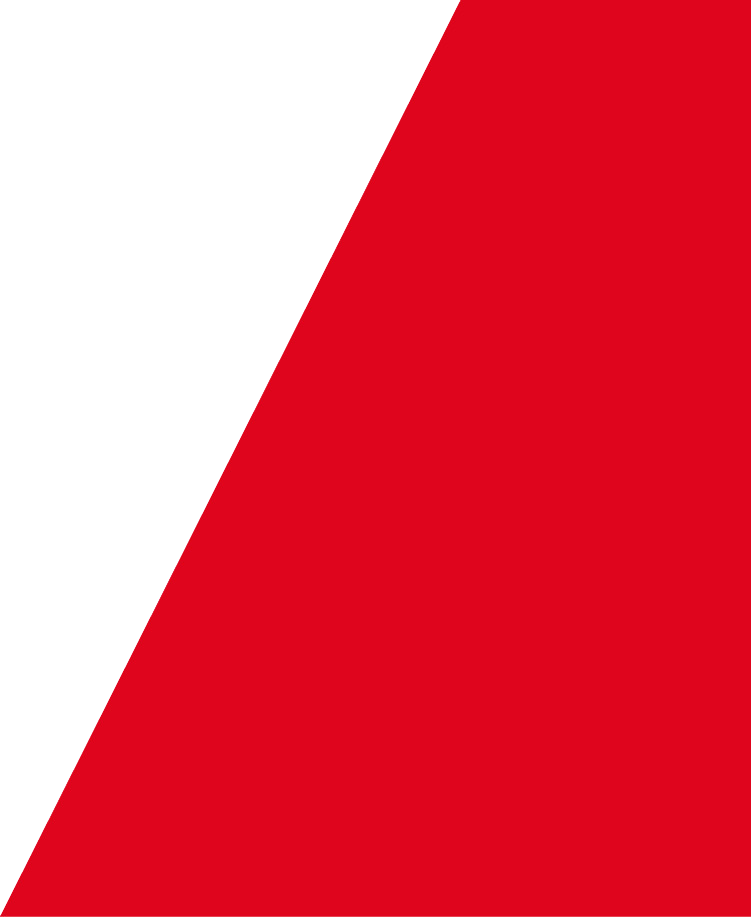 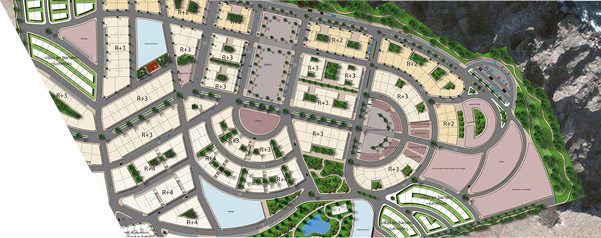 ‭تعلن‭ ‬ ‬العمران‭ ‬مراكش-اسفي أنها تضـع للبيع عـن طــريق عروض أثمان و دفتر التحملات، بقعة أرضية لبناء حمام كما هو مبين في الجدول أسفله :
سحب دفتر التحملات: 
 من 27  يونيو 2018
إلى غاية 11 يوليوز 2018 

 آخر أجل لوضع دفتر التحملات:  
11 يوليوز 2018على الساعة الرابعة بعد الزوال .

اجتماع لـجنة الفـــرز : 
يوم 12 يوليوز 2018 
بمقر شركة العمران مراكش بحضور موثق .
فعلى الأشخاص الراغبين في سحب دفتر التحملات، الاتصال بكتابة المديرية التجارية   للعمران مـراكش بمقرها الرئيسي آو بالوكالة التجارية الحوز-تاسلطانت بالعنوانين المذكورين  أعلاه.
.
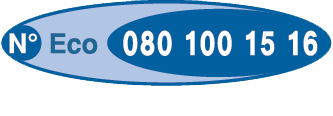 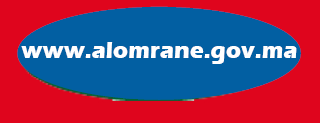 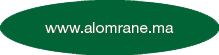 Prix d´une communication locale
العمران مراكش-اسفي
 05 24 44 78 38 شارع محمد الخامس، ساحة 16 نونبر، جليز مراكش – الهاتف:  
الفاكس: 18 62 44 24 05  - العمران مراكش فرع لمجموعة العمران